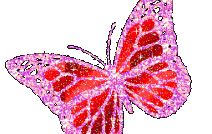 স্বা
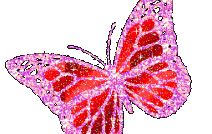 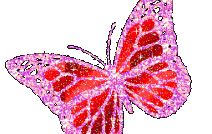 গ
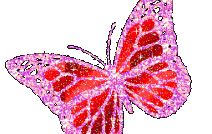 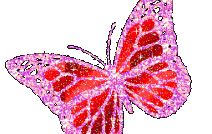 ত
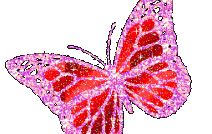 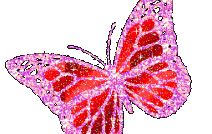 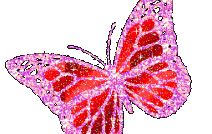 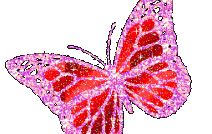 ম
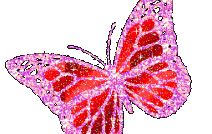 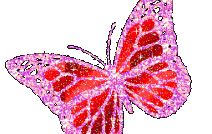 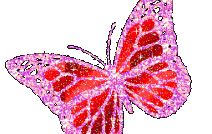 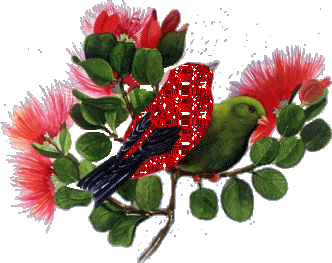 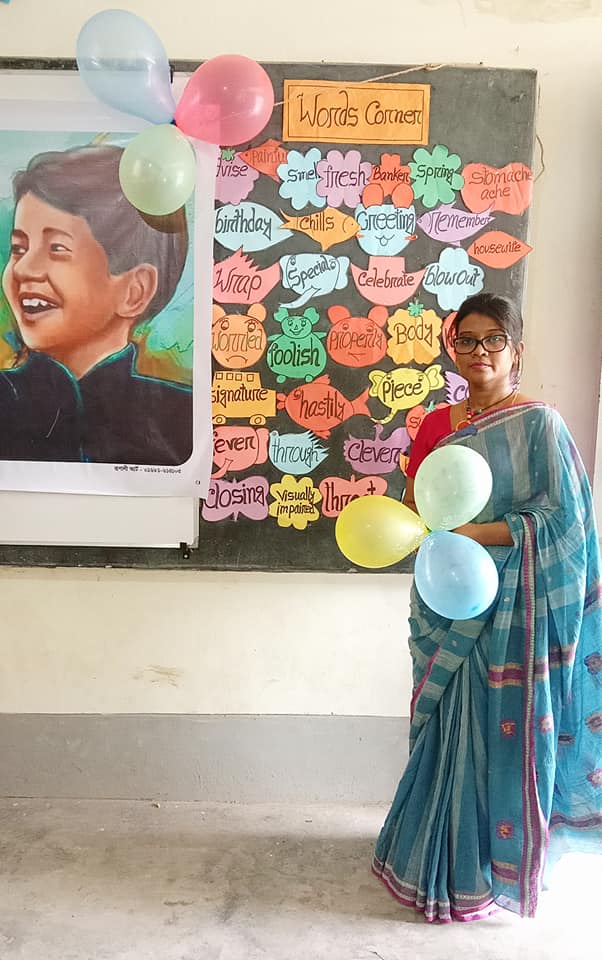 সুমাইয়া তাবাসসুম
সহকারী শিক্ষক
নাগেরহাট নতুনকান্দি এম বি সপ্রাবি,
লৌহজং,মুন্সিগঞ্জ।
পাঠ পরিচিতি
বিষয়ঃ বাংলা
শ্রেণিঃপঞ্চম
পাঠঃএই দেশ এই মানুষ পাঠ্যাংশঃ পোশাক –আশাক ও ............এ দেশকে আমরা ভালোবাসবো।
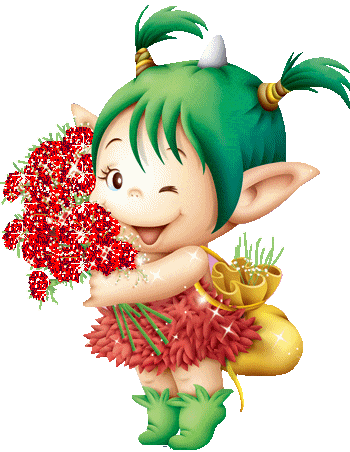 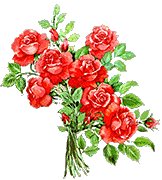 শিখনফল
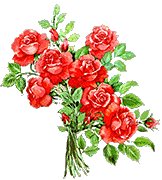 ১।যুক্তবর্ণ সহযোগে তৈরি বাক্য স্পষ্ট ও শুদ্ধভাবে বলতে 
পারবে।
২।বাংলাদেশের প্রাকৃতিক বৈচিত্র সম্পর্কে বলতে পারবে।
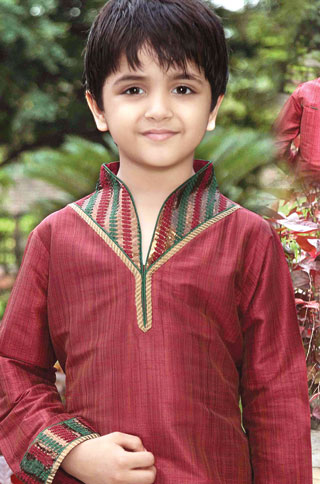 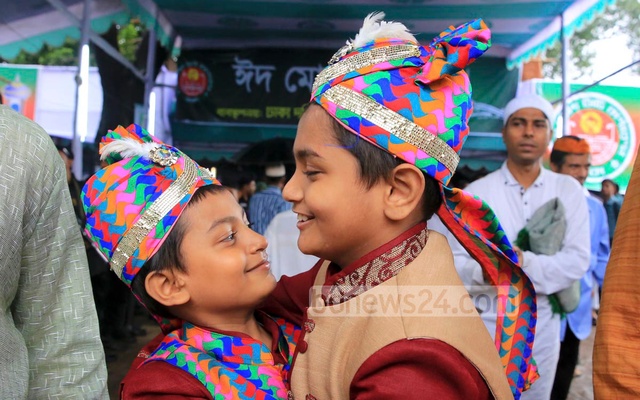 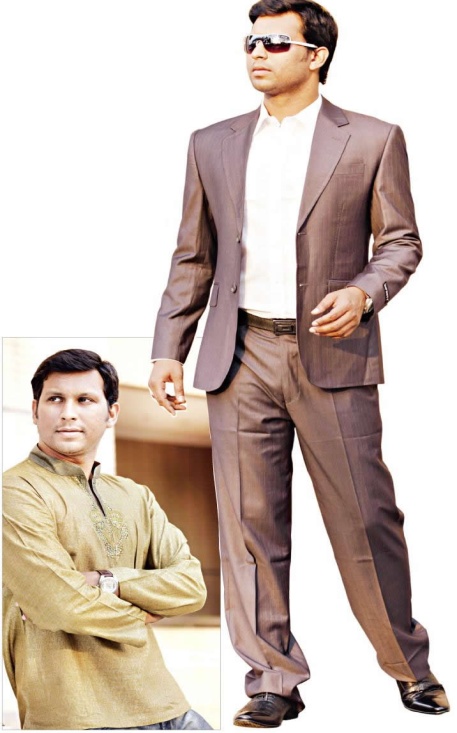 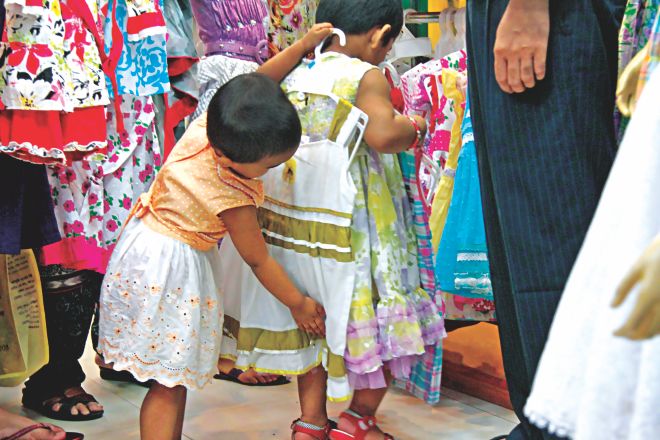 পোশাক-আশাকও কত ভিন্ন ভিন্ন ধরনের, ভিন্ন ভিন্ন ধাঁচের।
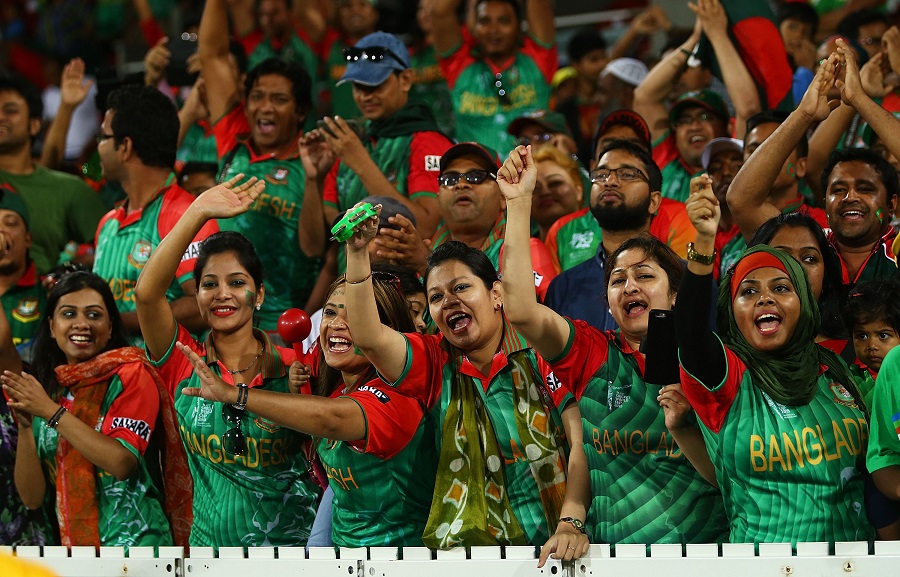 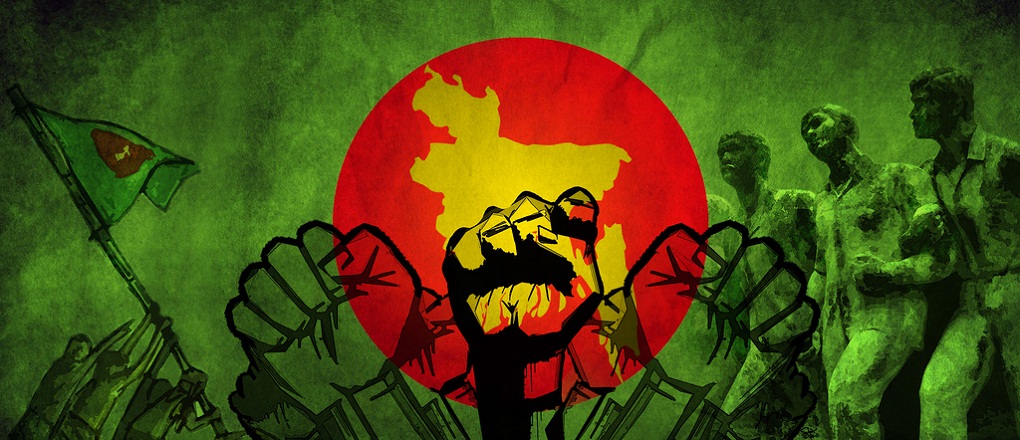 মিল আমাদের একটা জায়গায় সকলেই 
আমরা বাংলাদেশের অধিবাসী।
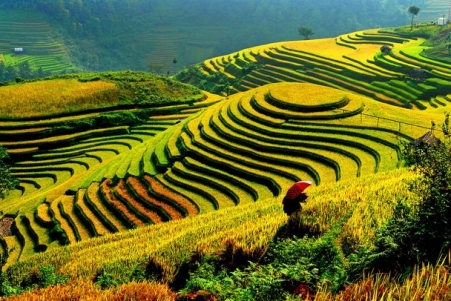 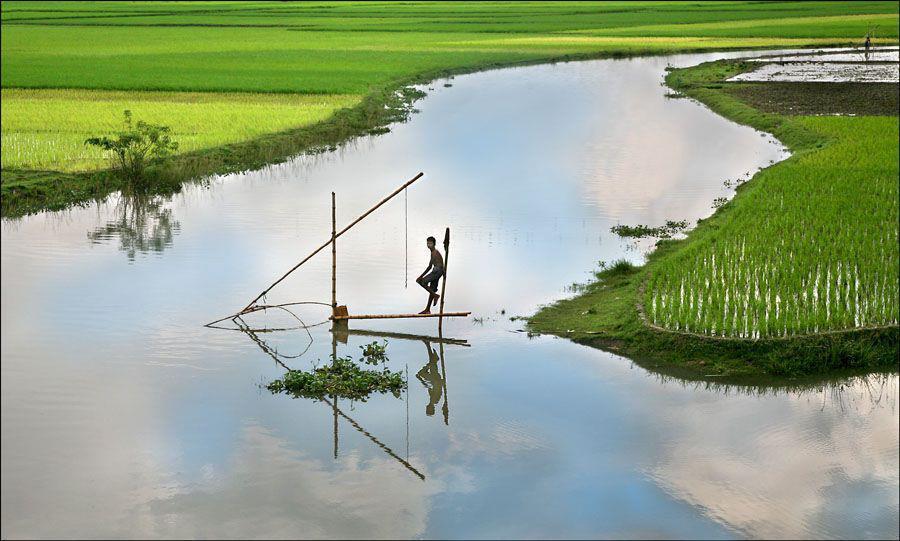 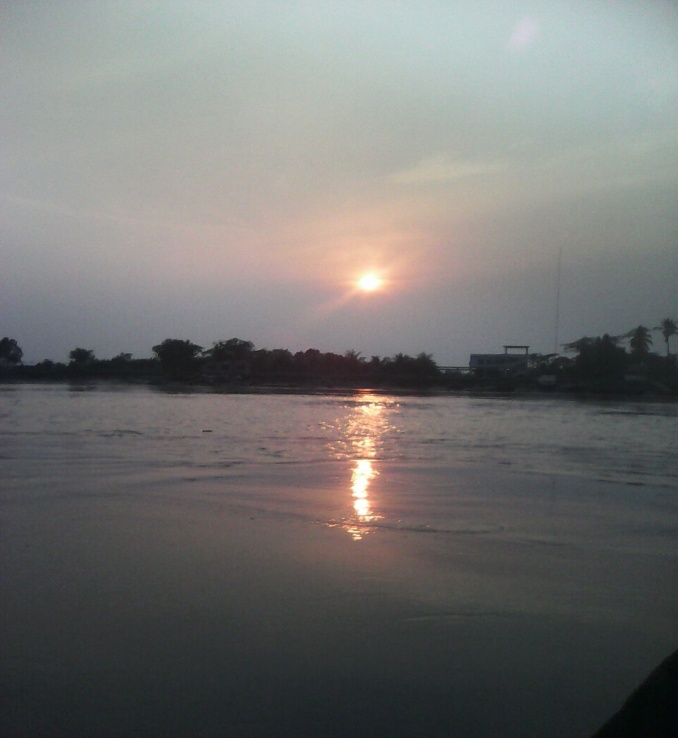 কোথায় পাহাড়, কোথায় নদী,কোথায়-বা এর সমূদ্রের বেলাভূমি
শিক্ষকের পাঠ
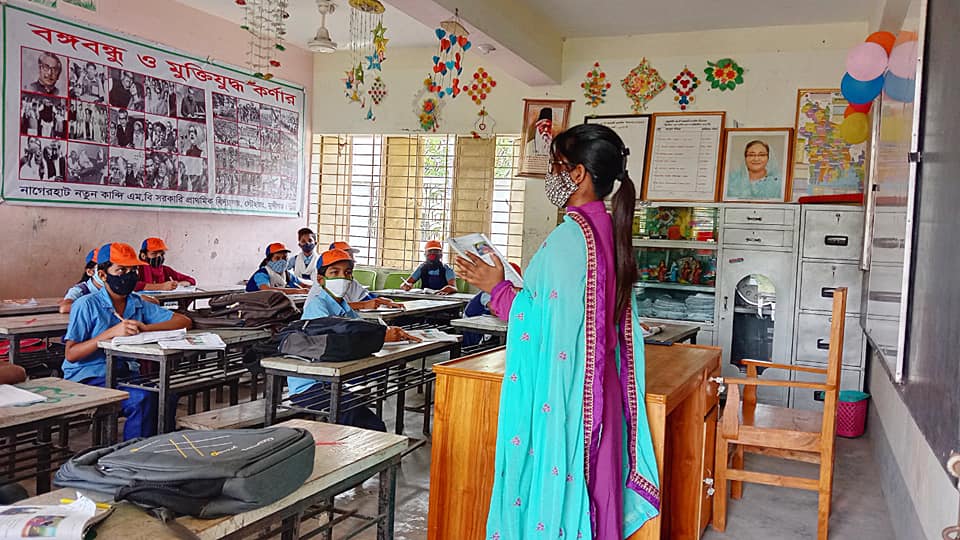 পাঠ্য বইয়ের ৩ নং পৃষ্ঠা বের কর।
শিক্ষার্থীর সরব পাঠ
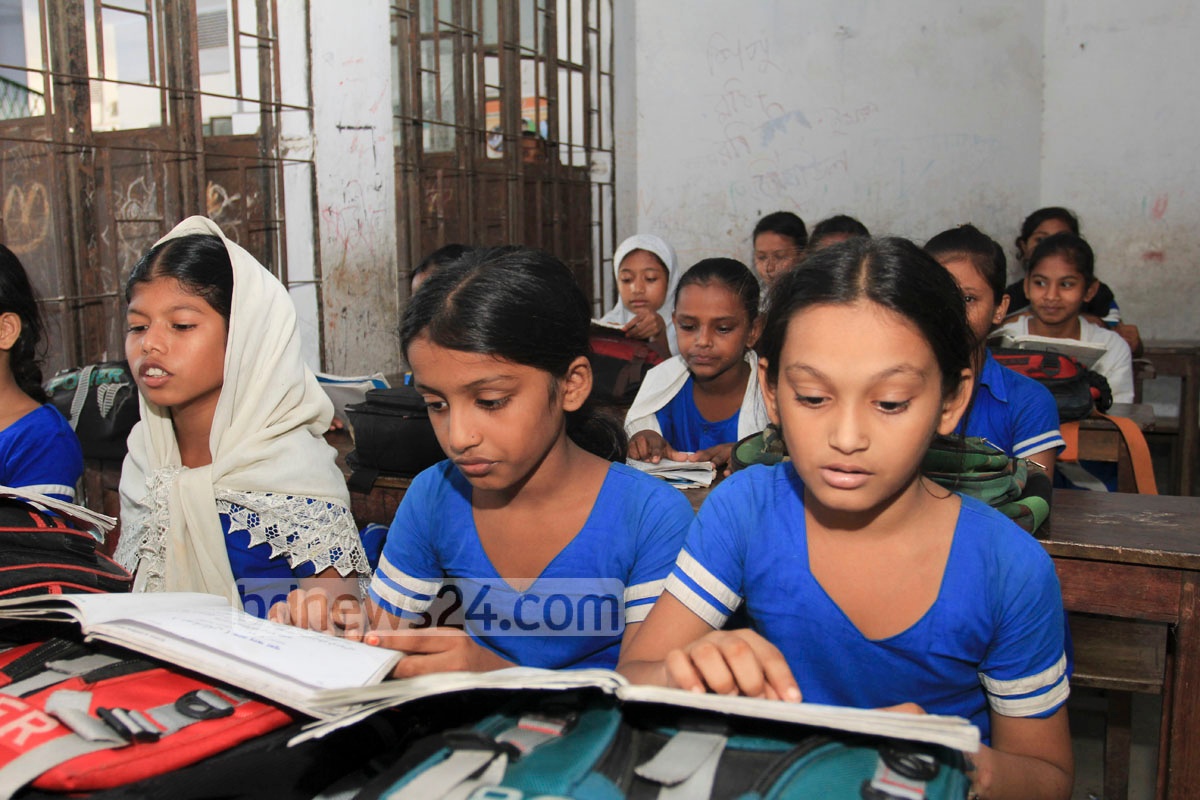 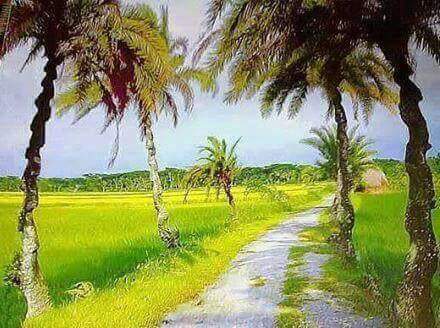 বাংলাদেশের প্রাকৃতিক বৈচিত্র্য সম্পর্কে লিখ।
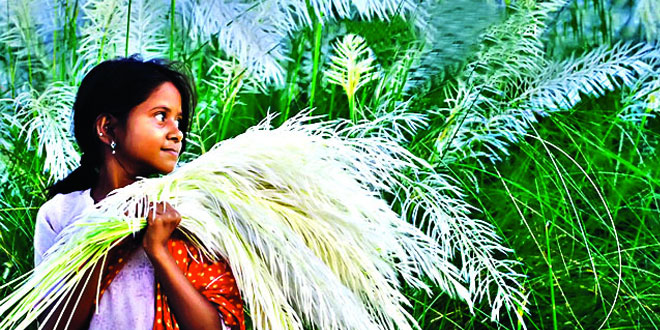 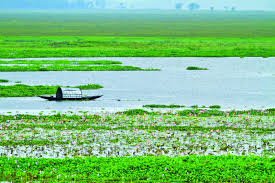 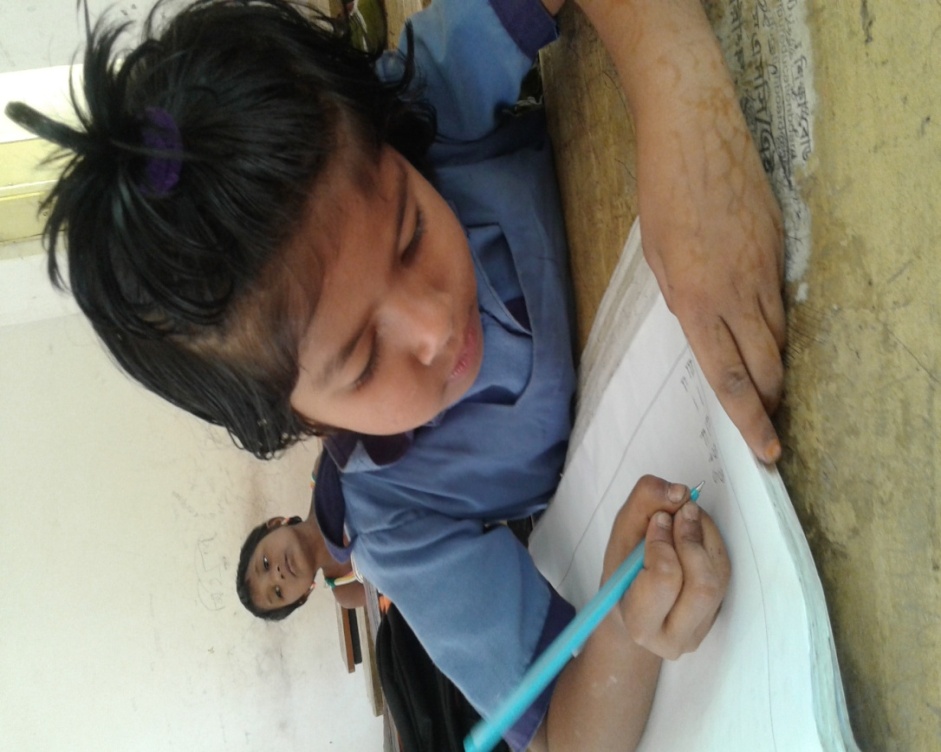 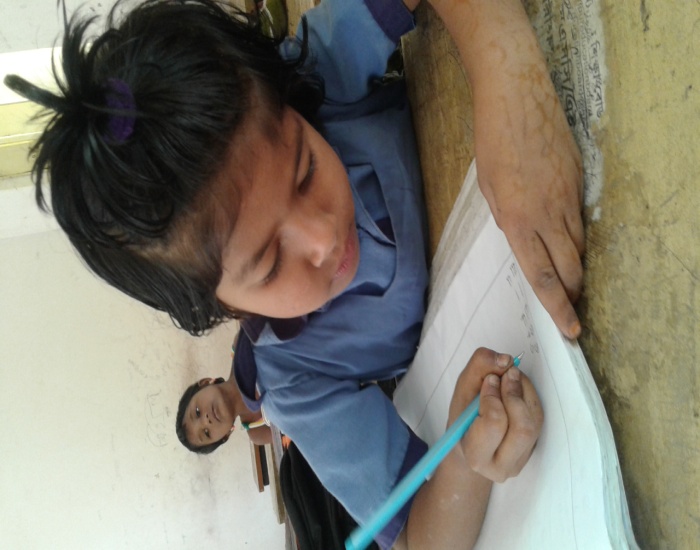 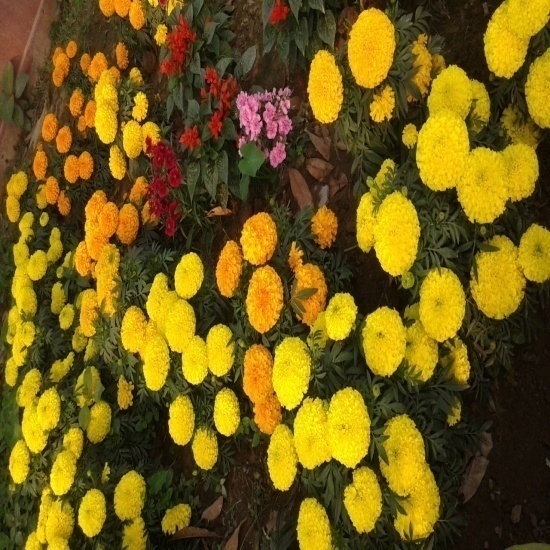 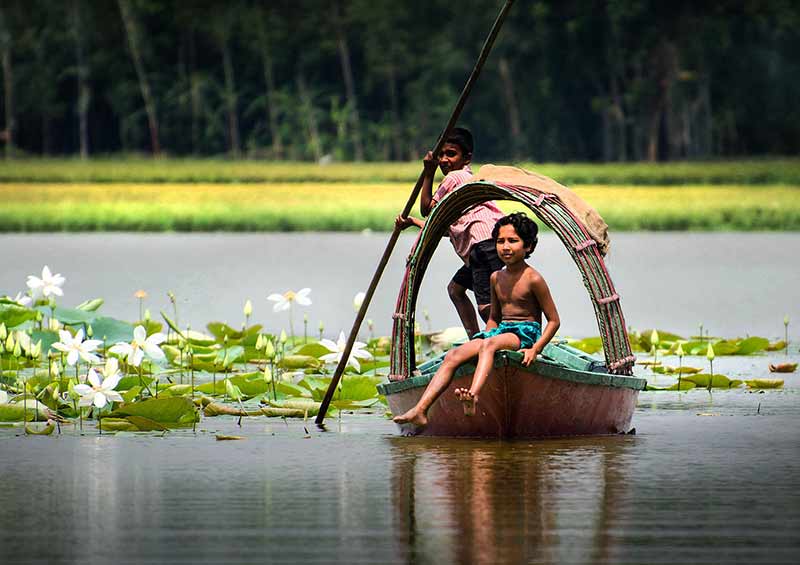 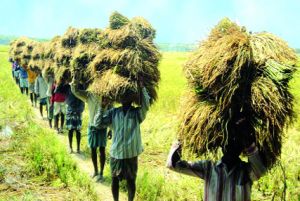 বাড়ির কাজ
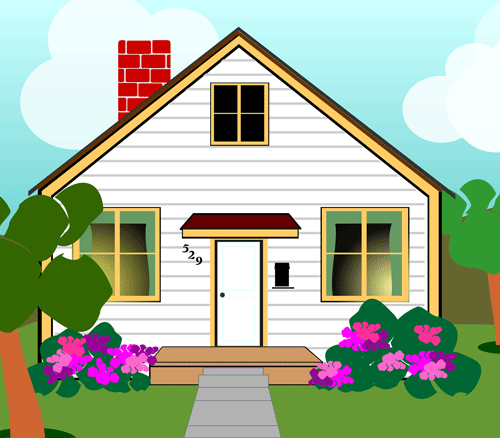 “আমার দেশ” স্বম্বন্ধে ৫টি  বাক্য লিখে আনবে।
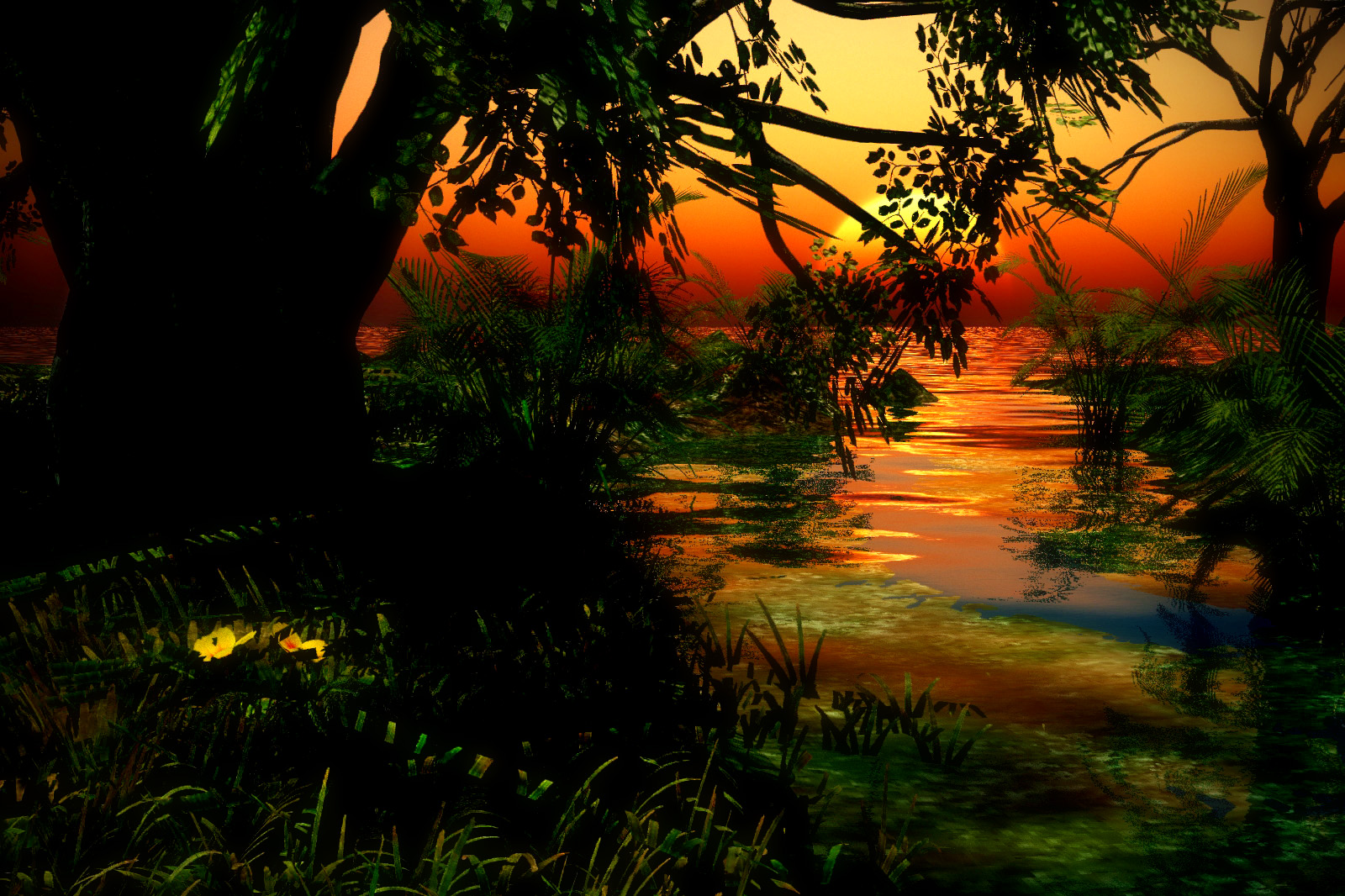 ধ
ন্য
বা
দ
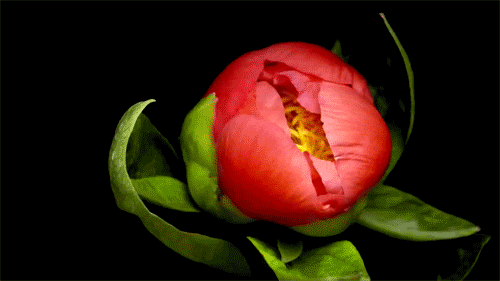 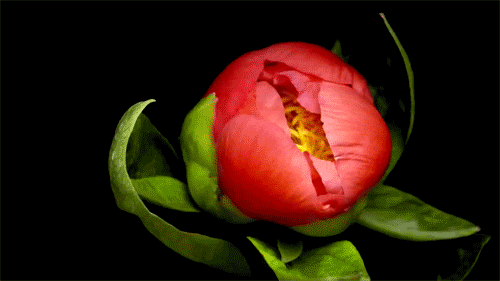 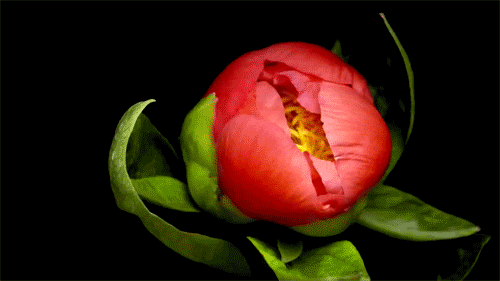